Iridotomy to slow progression of visual field loss in angle-closure glaucomaJimmy T Le, Benjamin Rouse, Gus GazzardIssue 6, 2018
A presentation to:
Meeting name
Date
Table of Contents
01: Background
Primary angle-closure glaucoma is a type of glaucoma associated with a physically obstructed anterior chamber angle. 
Elevated IOP is associated with glaucomatous optic nerve damage and visual field loss.
Laser peripheral iridotomy (often just called ‘iridotomy’) is a procedure to eliminate pupillary block by allowing aqueous humor to pass directly from the posterior to anterior chamber through use of a laser to create a hole in the iris. 
Objective
To assess the effects of iridotomy compared with no iridotomy for primary angle-closure glaucoma, primary angle closure, and primary angle-closure suspects.
02: Types of studies
Participants
Two randomized controlled trials (RCTs) with 1251 participants (2502 eyes) with bilateral asymptomatic primary angle-closure suspects.
Interventions
Neodynium:yttrium-aluminium-garnet (Nd:YAG) laser iridotomy in one randomly selected eye.
No iridotomy in the paired eye.
03: Key results
“At the time of this review, no data are available on the proportion of participants with progressive visual field loss at one year… [or] on the mean change in IOP at one year… [or] on gonioscopic findings at one year”
“Neither the ANA-LIS nor the ZAP trial specified measuring need for additional surgery… [or] measuring number of medications to control IOP… [or] measuring change in BCVA… [or] measuring quality of life”
04: Tables
05: Conclusions
“The available studies that directly compared iridotomy to no iridotomy have not yet published full trial reports.”
“At present, we cannot draw reliable conclusions based on randomized controlled trials as to whether iridotomy slows progression of visual field loss at one year compared to no iridotomy.”
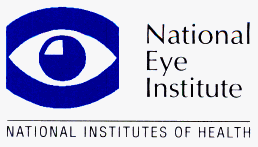 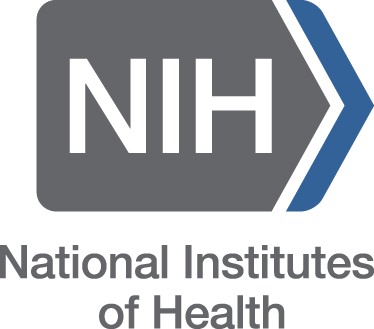 06: Acknowledgements
Cochrane Eyes and Vision US Satellite, funded by the National Eye Institute, National Institutes of Health
Cochrane Eyes and Vision Editorial Base, funded by the UK National Health Service Research and Development Programme
Jimmy T Le, Benjamin Rouse, Gus Gazzard

Review citation
Le JT, Rouse B, Gazzard G. Iridotomy to slow progression of visual field loss in angle‐closure glaucoma. Cochrane Database of Systematic Reviews 2018, Issue 6. Art. No.: CD012270. DOI: 10.1002/14651858.CD012270.pub2.